5
THE
Canons
of
Rhetoric
O
E
V
N
T
I
I
N
N
Deciding on a Topic
What are you interested in? 
Important topic to you. 
Would others benefit from discussing it? 

Not too personal 
Relevant (current issue)

Specific statement 

Comfortable sharing your personal opinion.
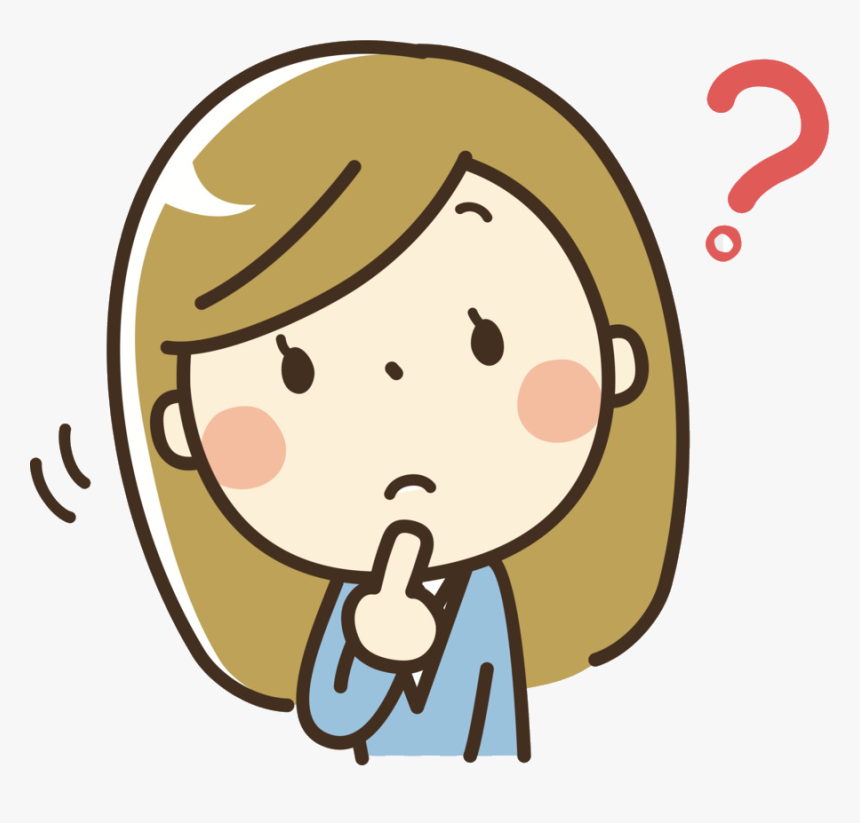 Debate Topic Examples
https://owlcation.com/academia/100-Debate-Topics
https://writemyessay.today/blog/funny-debate-topics/
Brainstorm
What might you talk about 

Break down the debate topic 

Possible arguments
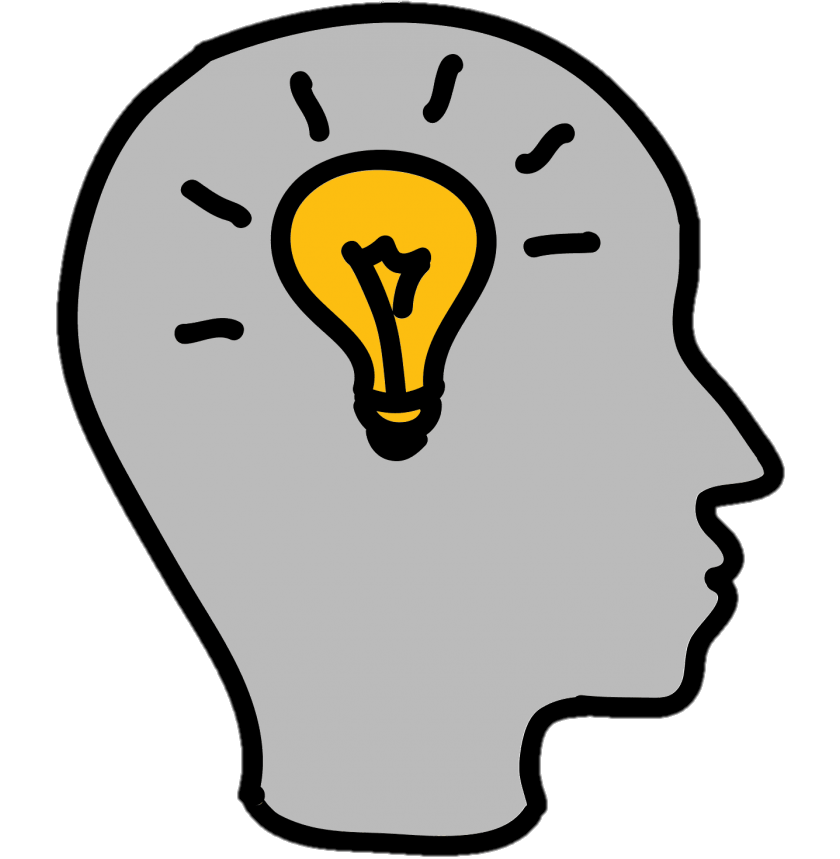 Question Trees
Ask yourself about the topic… makes more questions
Questions lead to more questions. 


“Why?”
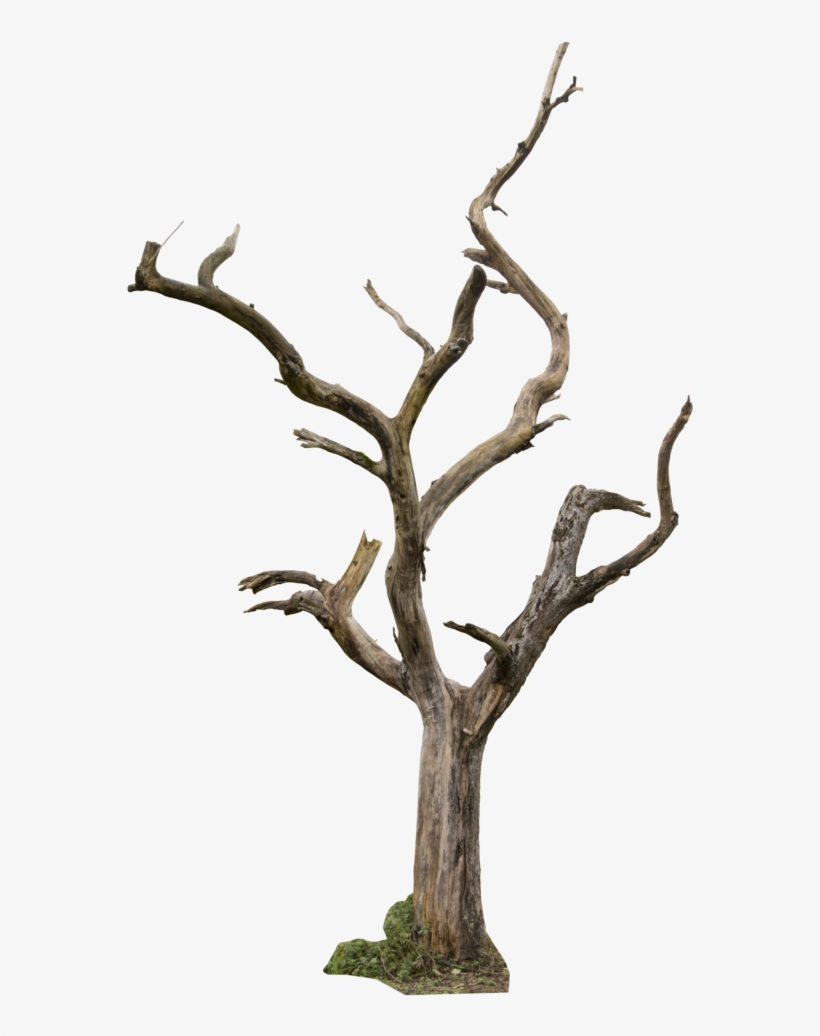 Consider the Other Side
What will your opponent say? 

What arguments will they use? 

What will they say about your arguments?
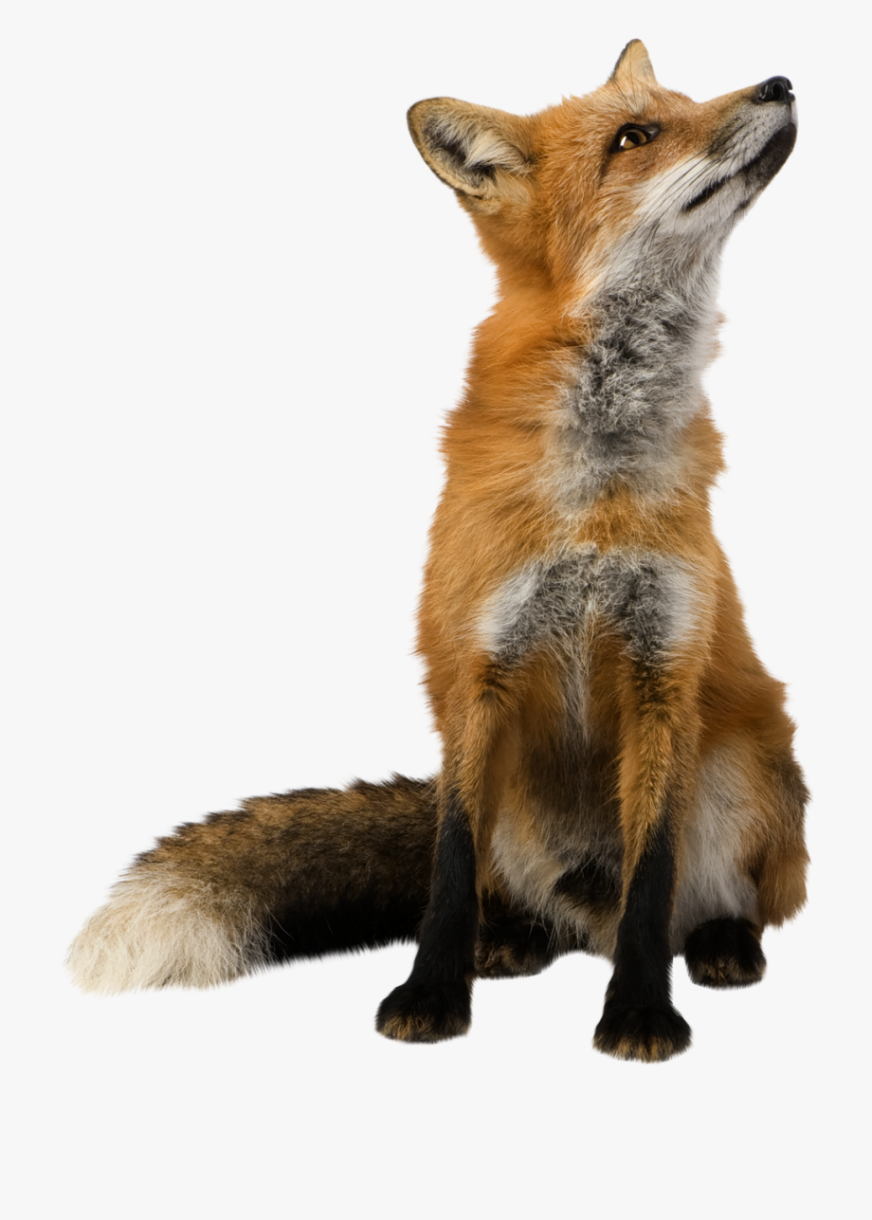 Think about what you’ll say… back it up with facts
After brainstorming, try finding evidence for your points.  

Find evidence against your point, so you can make a strategy to counter those points.
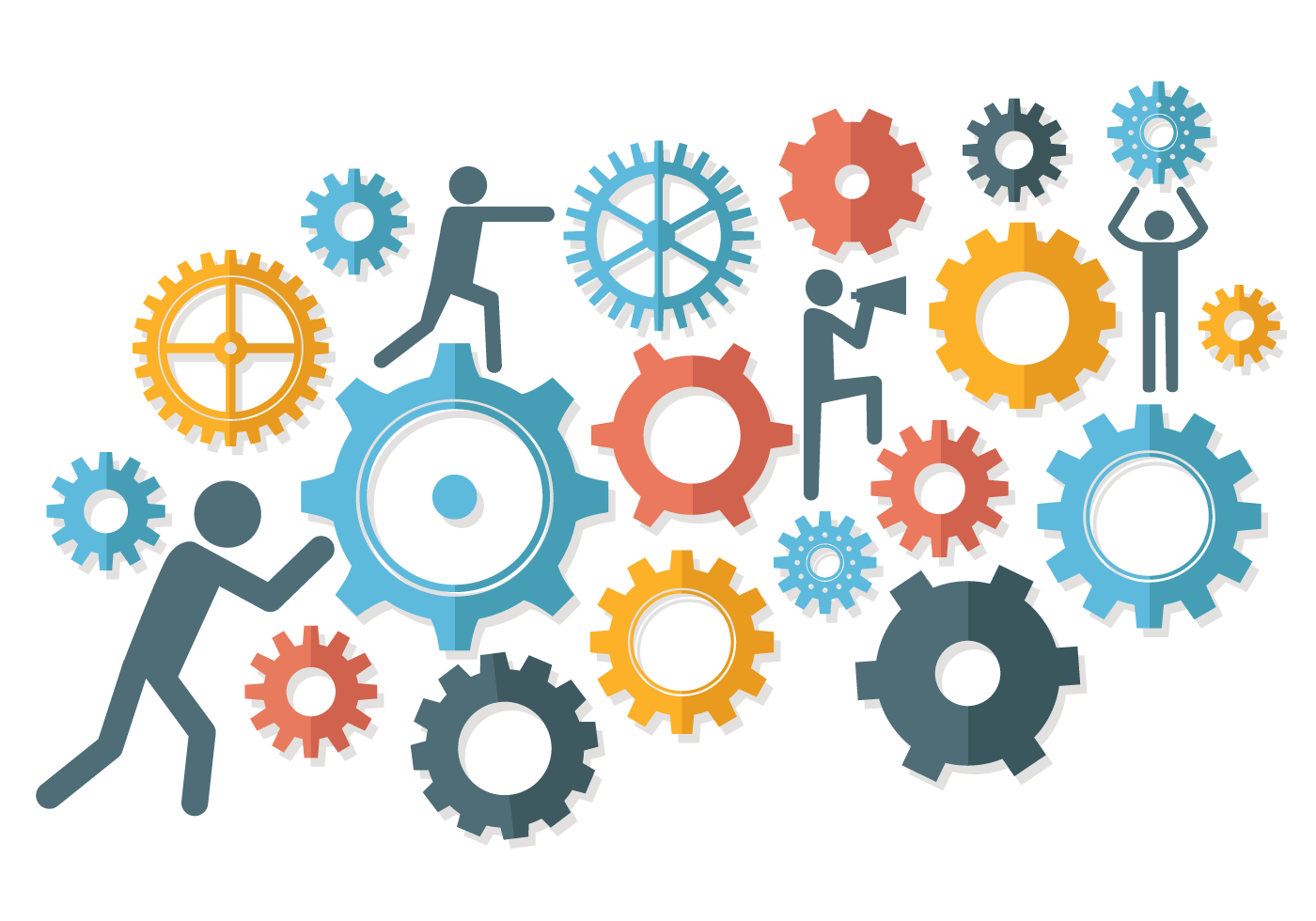 Consider the Following:
https://www.artofmanliness.com/articles/classical-rhetoric-101-the-five-canons-of-rhetoric-invention/
Your Audience
Who are they? 
What do they want / don’t want to hear
Fears, desires
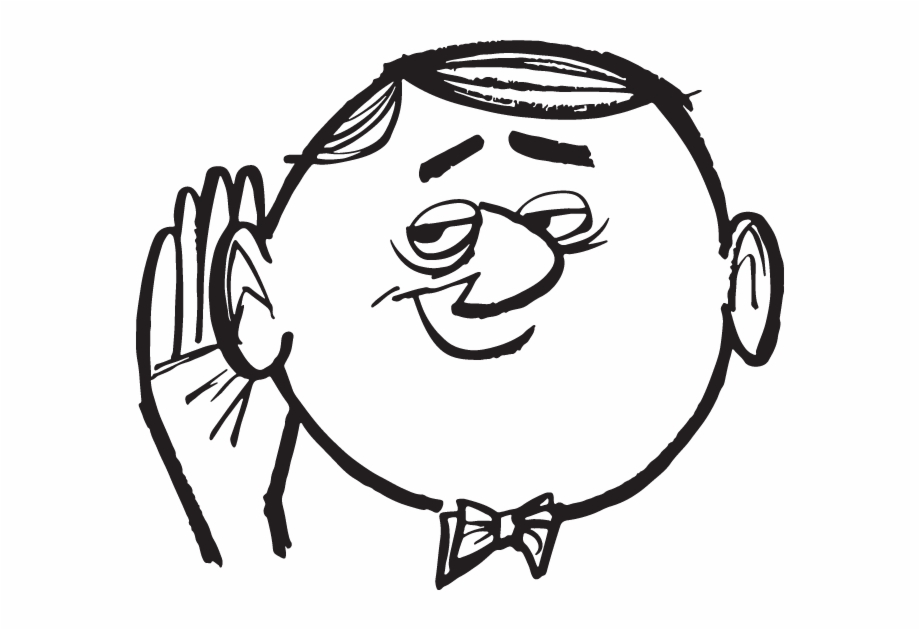 Your Evidence
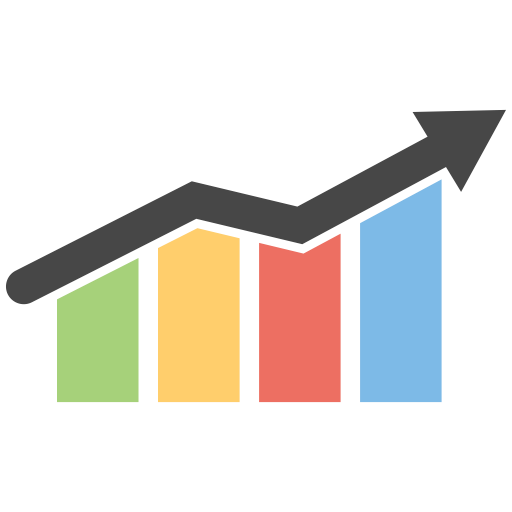 Facts
Graphs
Charts
PPT?
Statistics 
Make a questionnaire
Find others
Laws
Individual testimony (anecdote)
What is the most compelling
Means of Persuasion
Pathos, Logos, and Ethos

Which ones do you want to use
How to mix them
What is most effective (audience)
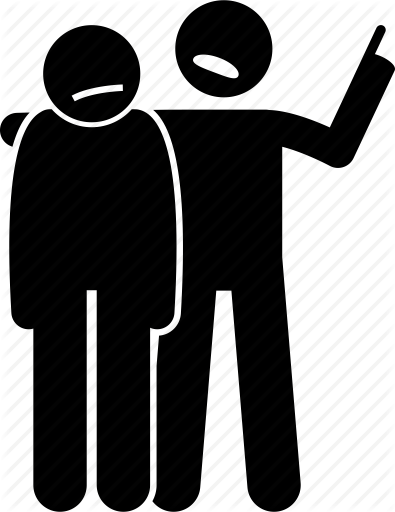 Timing
People are more receptive at different times 
Time of day
Raise / lower energy 
“too soon” 

Context 

Length of speech is important too.
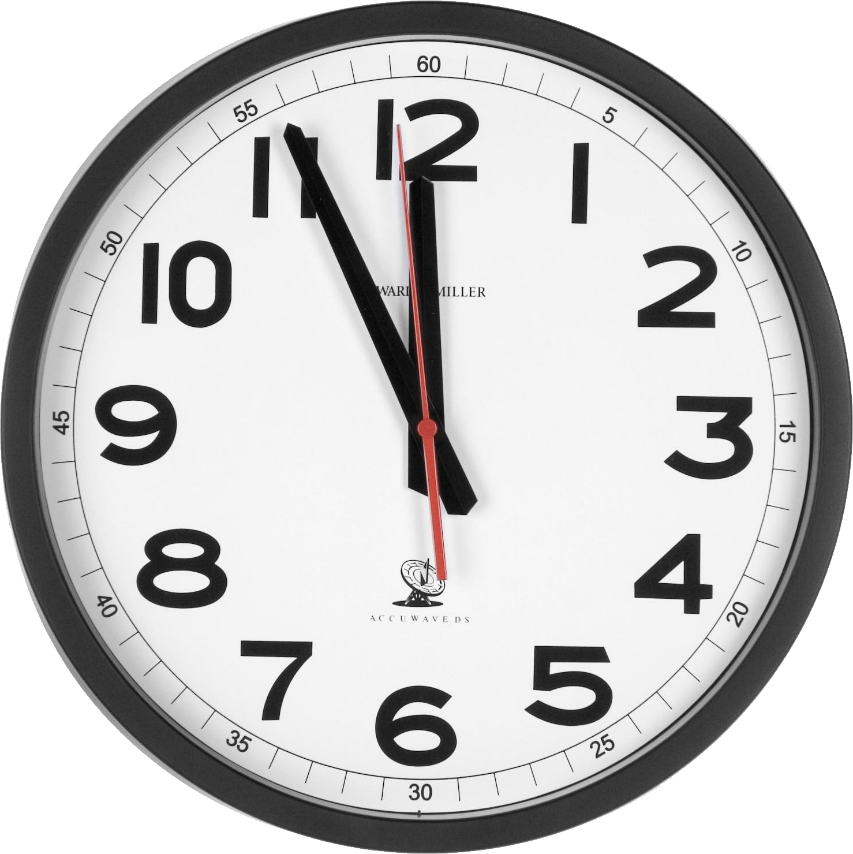 Format the Argument
https://www.artofmanliness.com/articles/classical-rhetoric-101-the-five-canons-of-rhetoric-invention/
Stasis
Clarify the main points of your argument 

Questions of Fact
What is it exactly that I’m talking about?  Is it a person?  An idea?  A problem?  Does it really exist?  What the source of the problem?  Are there facts to support the truth of this opinion?  
Questions of Definition
What’s the best way to define this idea/object/action?  What are the different parts?  Can it be grouped with similar ideas/objects/actions?
Questions of Quality
Is it good or bad?  Is it right or wrong?  Is it frivolous or important? 
Questions of Procedure 
Is this the right venue to discuss this topic?  What actions do I want my reader/listener to take?
Topoi (Topics of Invention)
A set of categories to find relationships among ideas

Definition
Define your terms
Classify your ideas
Comparison
Develops analogies and metaphors
Cause and Effect 
What is possible if you do something / not do something
Healthcare for all = rise in taxes
Circumstance 
Refer to past events:  “I know the sun will rise tomorrow because it has risen every day for thousands of years.”
Classical Rhetoric 101:  The Five Canons of Rhetoric - Invention
https://www.artofmanliness.com/articles/classical-rhetoric-101-the-five-canons-of-rhetoric-invention/
Choosing a Debate Topic
https://sites.google.com/a/umich.edu/up-for-debate/choosing-a-debate-topic-test-two